306. Cuando Sopla Airada La Tempestad
Cuando sopla airada la tempestad
Y tu barca en grave peligro está
¿Tienes tal confianza y seguridad
Sin tener una ancla que apoyo da?

Coro:
Ancla tenemos, que nos dará
Apoyo firme en la tempestad,
En la Roca eterna fija está,
Sólo allí tendremos seguridad.
2. Arrecifes hay que marcando van
El sendero triste de muerte cruel
Donde vidas mil naufragando están,
Sin tener una ancla ni timonel.

Coro:
Ancla tenemos, que nos dará
Apoyo firme en la tempestad,
En la Roca eterna fija está,
Sólo allí tendremos seguridad.
3. Más segura está mientras rugen más
Los furiosos vientos de la maldad
Cuyas iras no romperán jamás
Nuestra grande y firme seguridad.

Coro:
Ancla tenemos, que nos dará
Apoyo firme en la tempestad,
En la Roca eterna fija está,
Sólo allí tendremos seguridad.
4. En las negras ondas de la ansiedad
Cuando soplan vientos de destrucción
Nuestra barca cruza la inmensidad,
Del Señor llevando la protección.

Coro:
Ancla tenemos, que nos dará
Apoyo firme en la tempestad,
En la Roca eterna fija está,
Sólo allí tendremos seguridad.
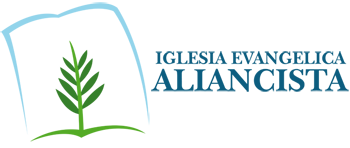